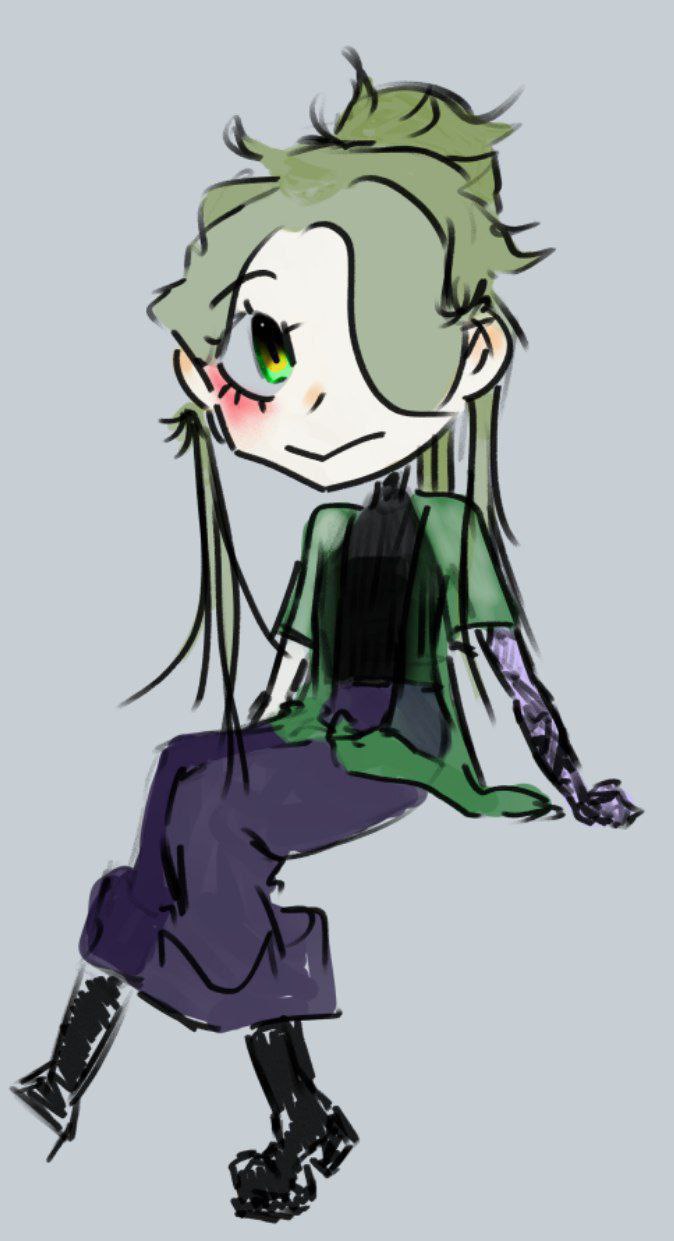 Создание дизайна оригинального персонажа
Майорова Кристина 9А
Целью этого проекта является создание дизайна оригинального персонажа



Я буду выполнять это, собирая ассоциации на основе готового краткого описания персонажа:

Мой персонаж- Айка, или же «Дитя Паутины», является подвидом арахны не урождённой. Её окружением является провинциальный городок в близи леса из полноценной, отдельной от нашего мира, вселенной. А сама Айка- человек позднего подросткового возраста(16-19 лет). Она прошла через промежуточную «мутацию» арахн без своего согласия, получила две пары паучьих глаз и метки под ними, указывающие на наличие паучьих инстинктов. Она активна и любознательна, но отчаянна.
Ассоциации для разработки дизайна
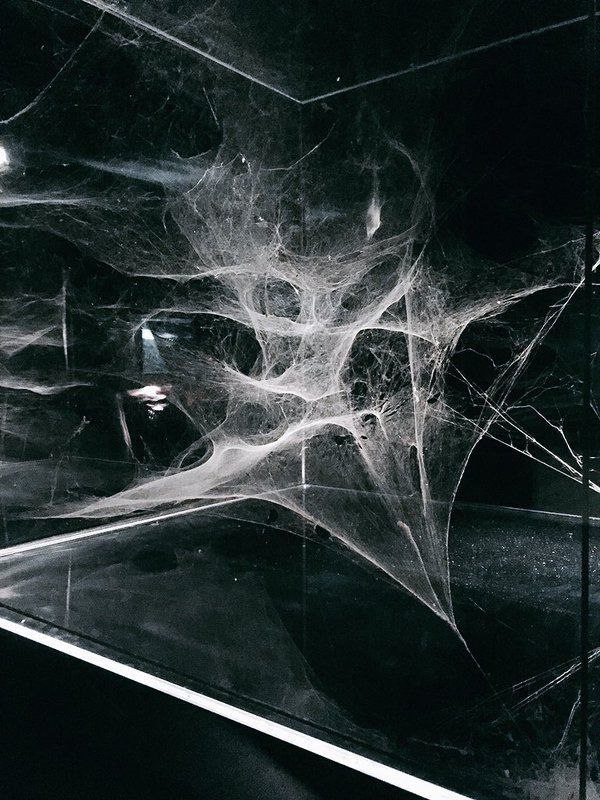 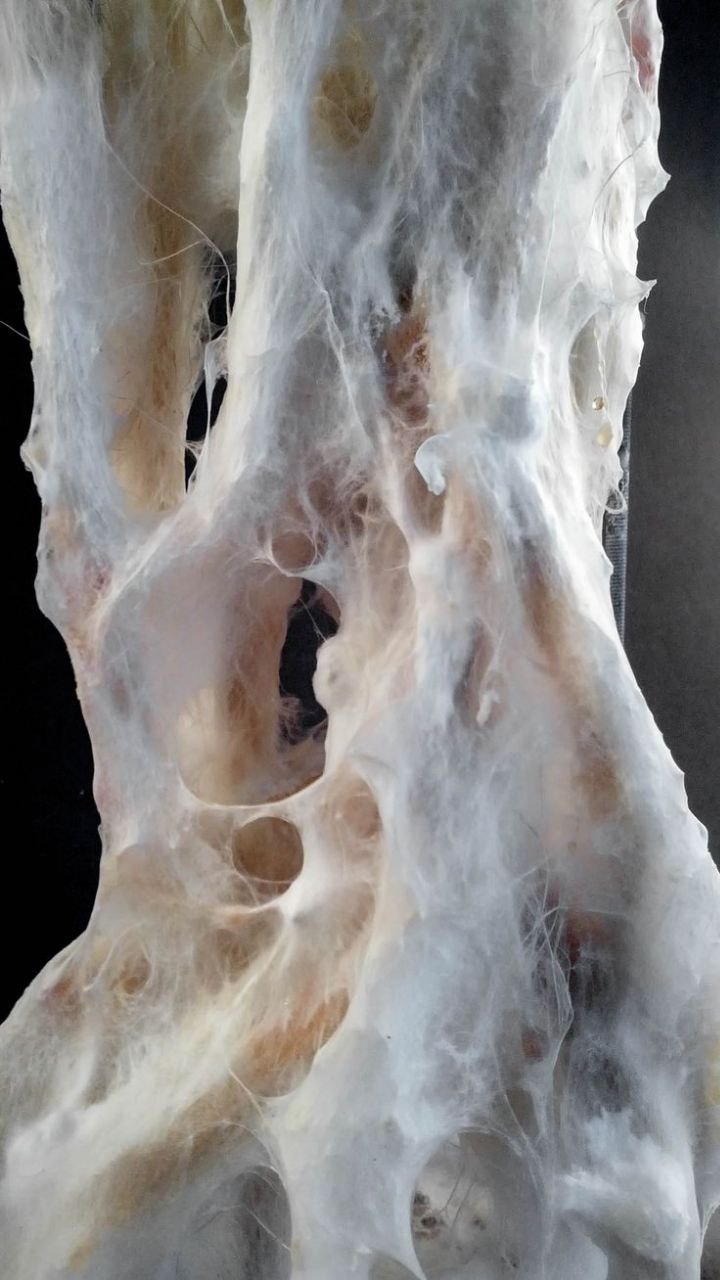 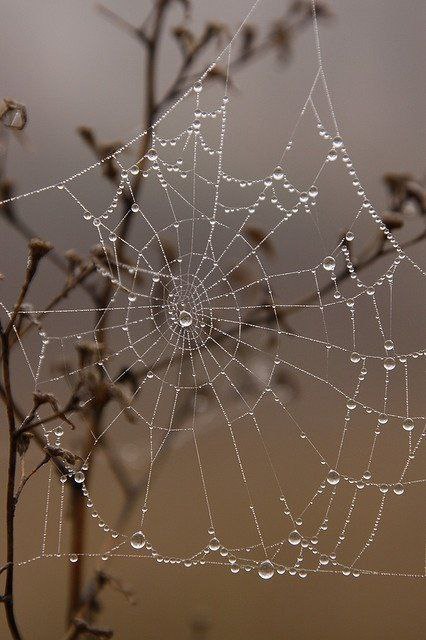 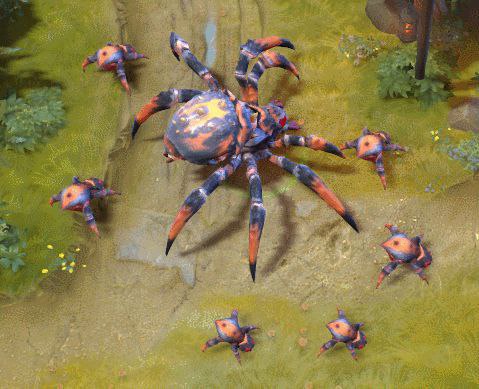 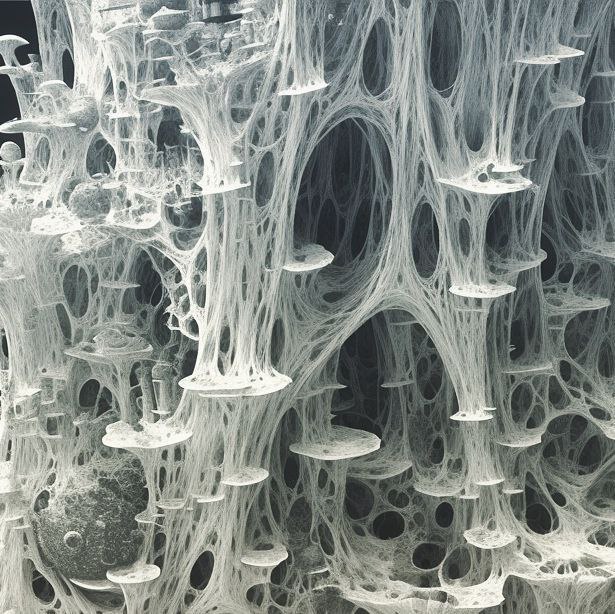 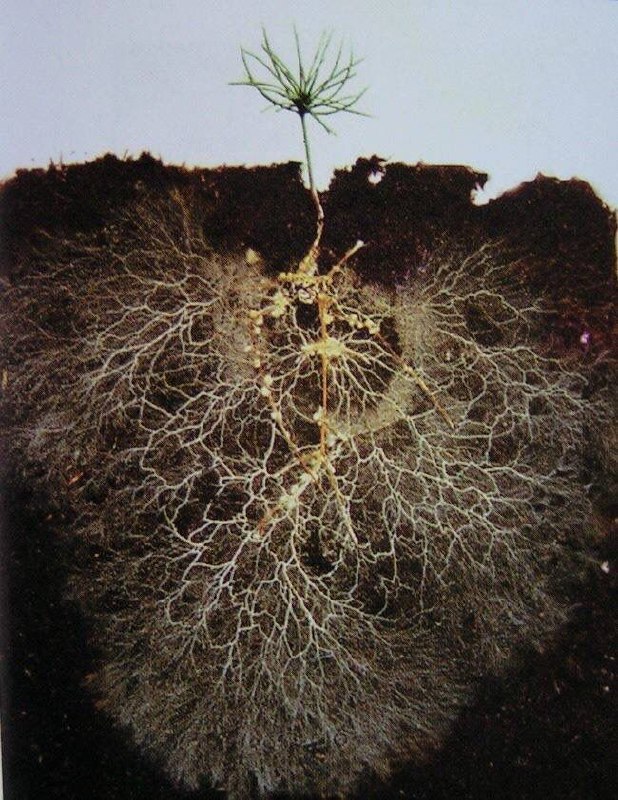 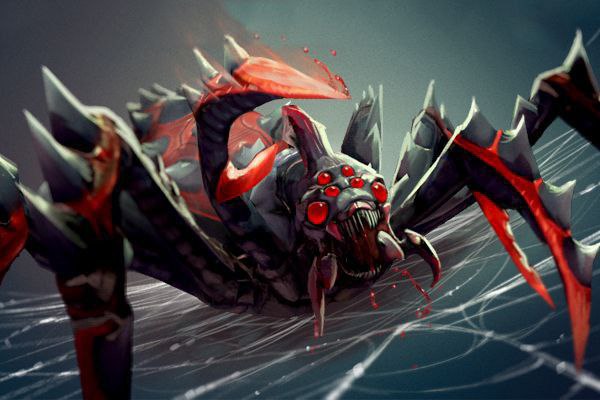 Подбор цветовой палитры для персонажа
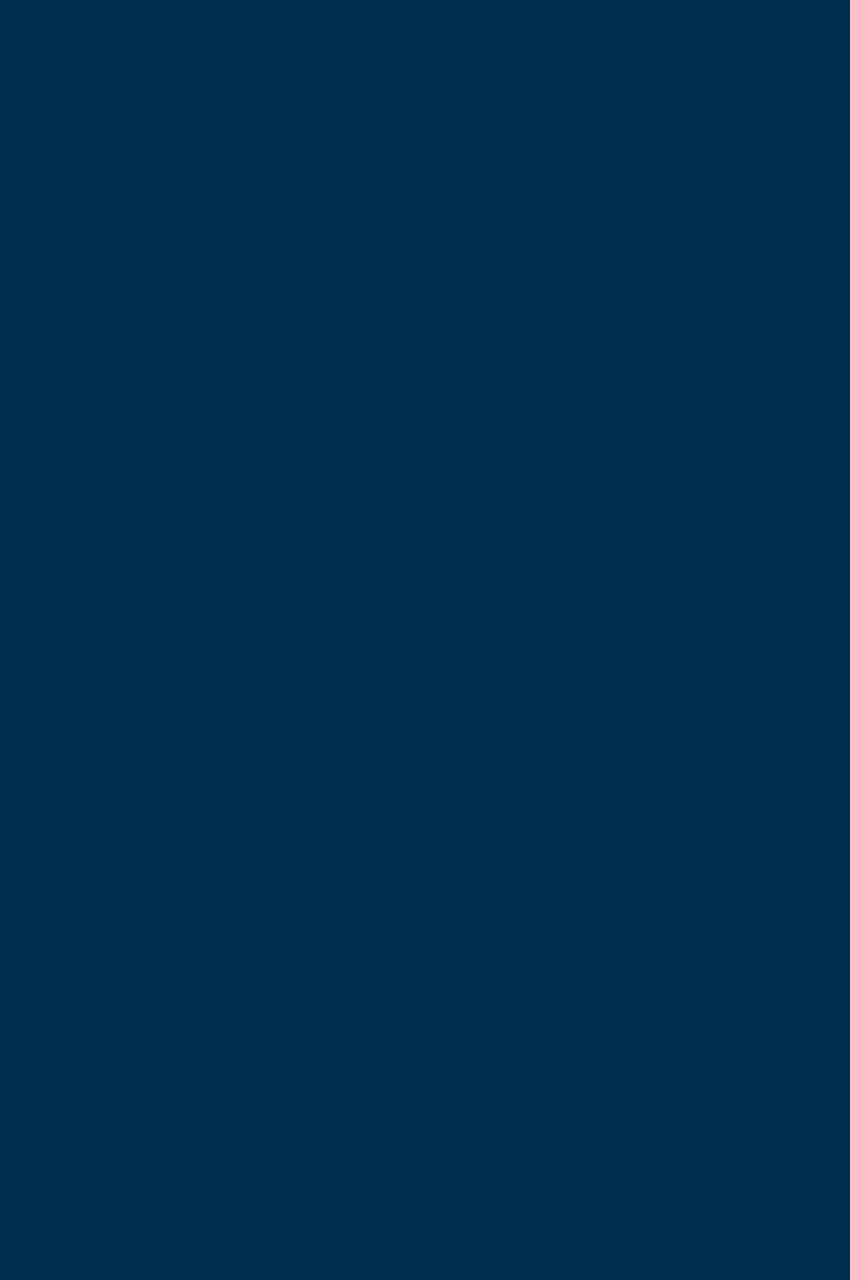 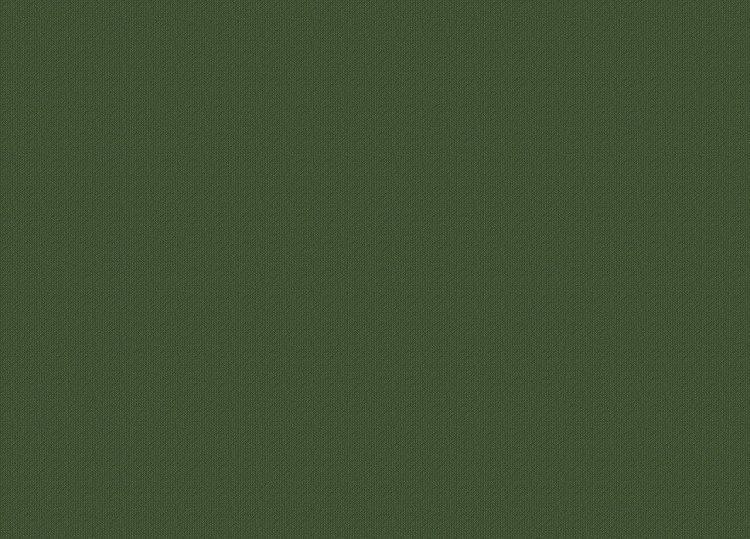 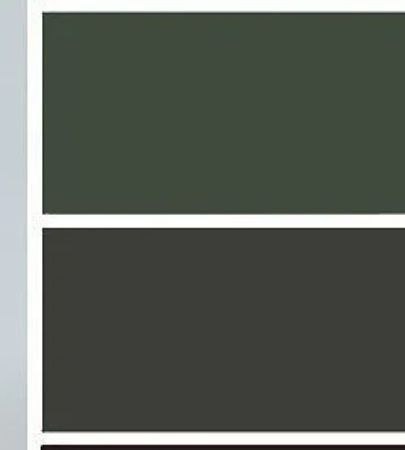 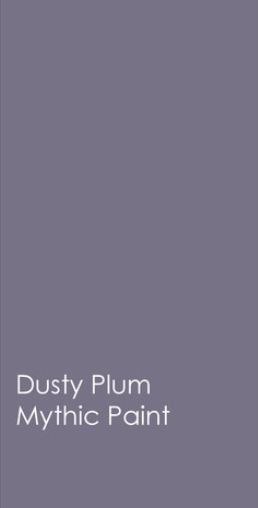 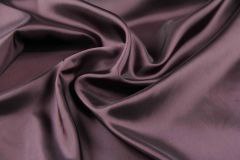 Наброски
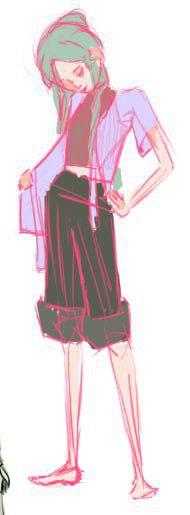 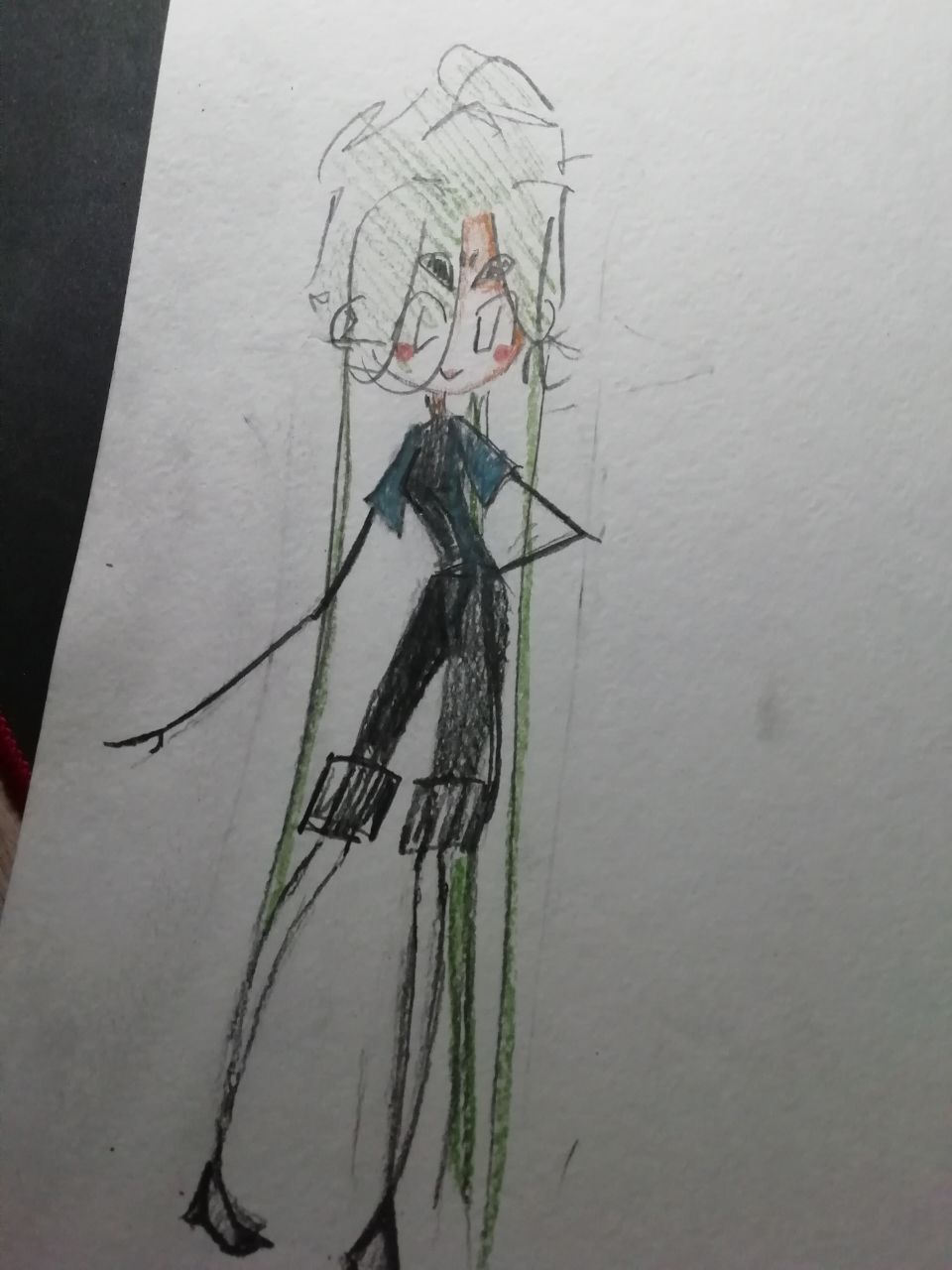 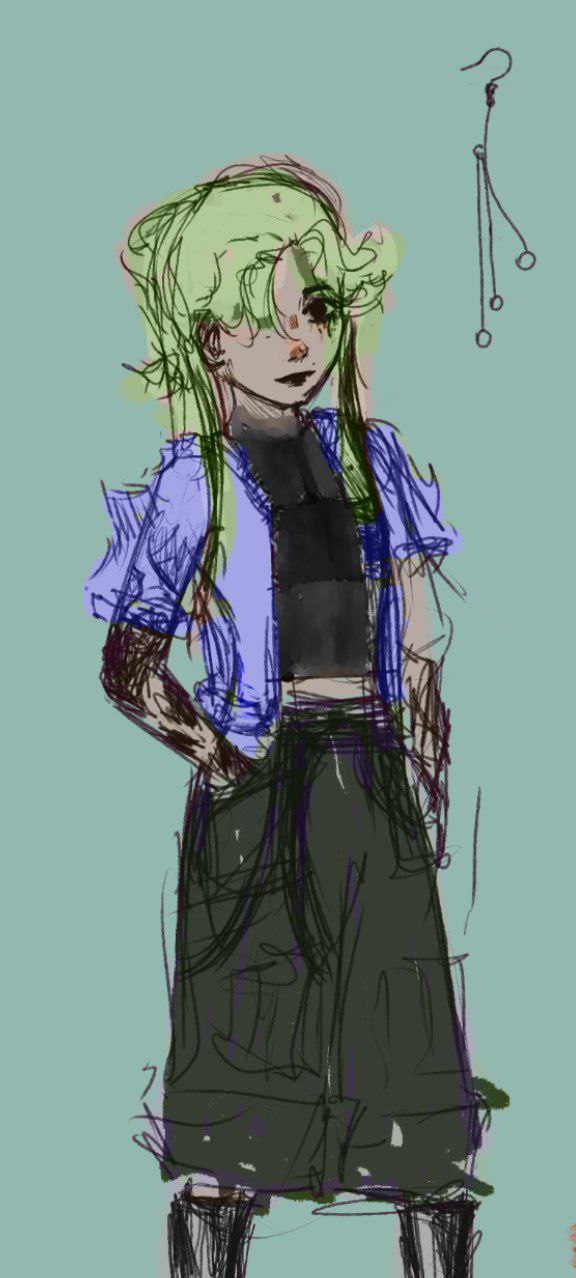 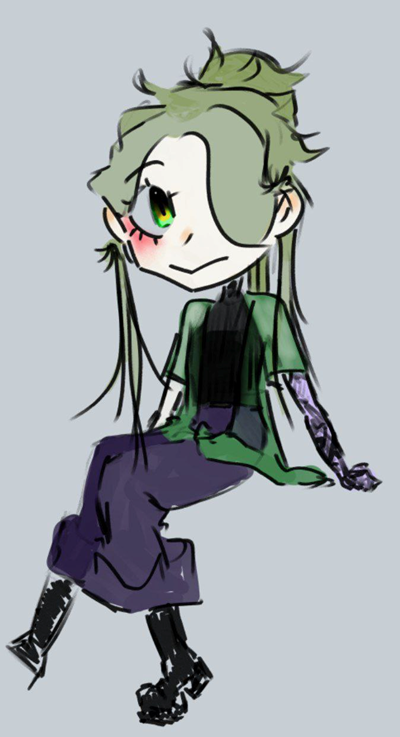 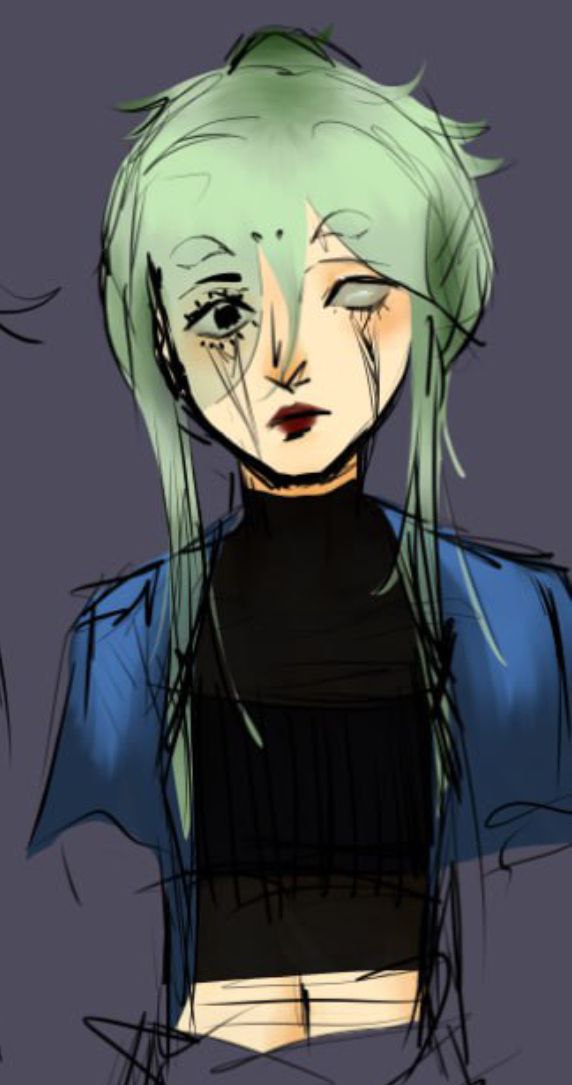 Финальные наброски(заключение)
После долгого поиска длиной в год и нескольких редизайнов Айка получила своё лицо
Айка после мутации
Айка до мутации (чиби-версия)